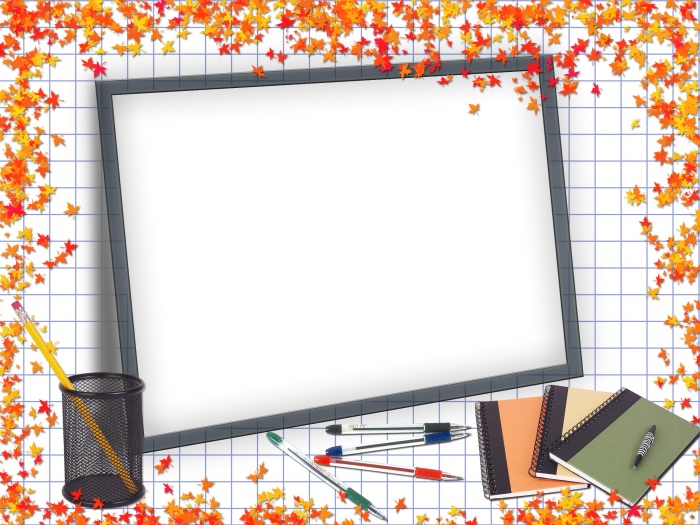 Родительское собрание №2
«Проблемы  
адаптации пятиклассников»
08.10.2014
1
Цель:

Промежуточная оценка адаптационного периода в 5 классе, профилактика и совместное решение  проблем.
2
Работа  в группах
«Проблемы, с которыми столкнулись РОДИТЕЛИ»
3
Проблемы школьной адаптации
1. Изменение условий обучения
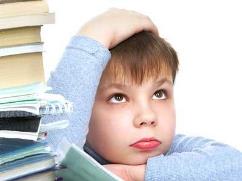 5 класс

МНОГО учителей-предметников
МНОГО кабинетов
МНОГО других ребят
МНОГО разных требований
Заново завоевать авторитет у 
МНОГИХ учителей
Начальная школа

ОДИН основной учитель
ОДИН кабинет
ОДИН классный коллектив
ОДНИ требования
Завоевать авторитет у
ОДНОГО учителя
4
Проблемы школьной адаптации
2. Изменение требований
Рассогласованность требований разных учителей-предметников. И все эти требования надо не только ВЫУЧИТЬ, но и СОБЛЮДАТЬ, и не запутаться, где и что надо делать.
Чем можно помочь?
5
Проблемы школьной адаптации
3. Отсутствие постоянного 
одностороннего контроля
5 класс

У каждого предметника МНОГО детей (более 4-5 классов)
Классный руководитель не может отследить ВСЁ и ВСЕХ на каждом уроке и переменах!
Начальная школа

ОДИН основной учитель
(учитель, классный руководитель, контролер)
Знает ВСЕХ детей (20-25)
Контролирует всех детей по всем предметам
Чем можно помочь?
6
Проблемы школьной адаптации
4. Пробелы в знаниях
Неусвоенные темы в начальной школе 
Разный уровень знаний при переходе из школы в школу
Несвоевременное усвоение темы
Несвоевременное обращение к учителю за помощью

! большой объем материала, большой объем домашних заданий и высокий темп
Чем можно помочь?
7
«Устами ребенка»
8
«ПРОБЛЕМЫ, с которыми столкнулись педагоги»
9
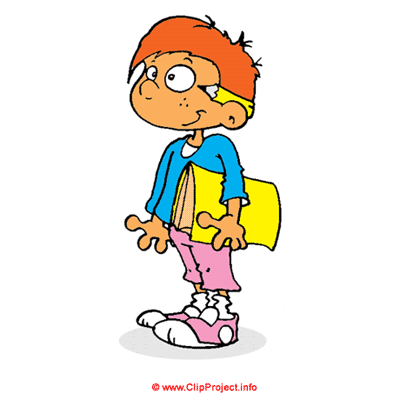 «ЗАБЫЛ»
10
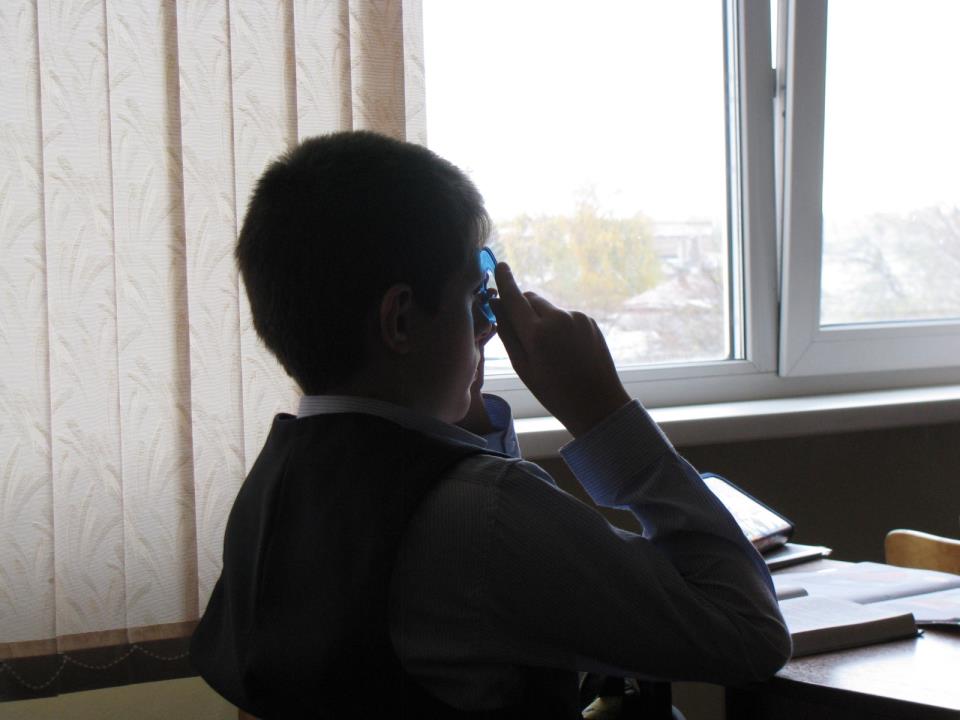 «ИГРАЕМ»
11
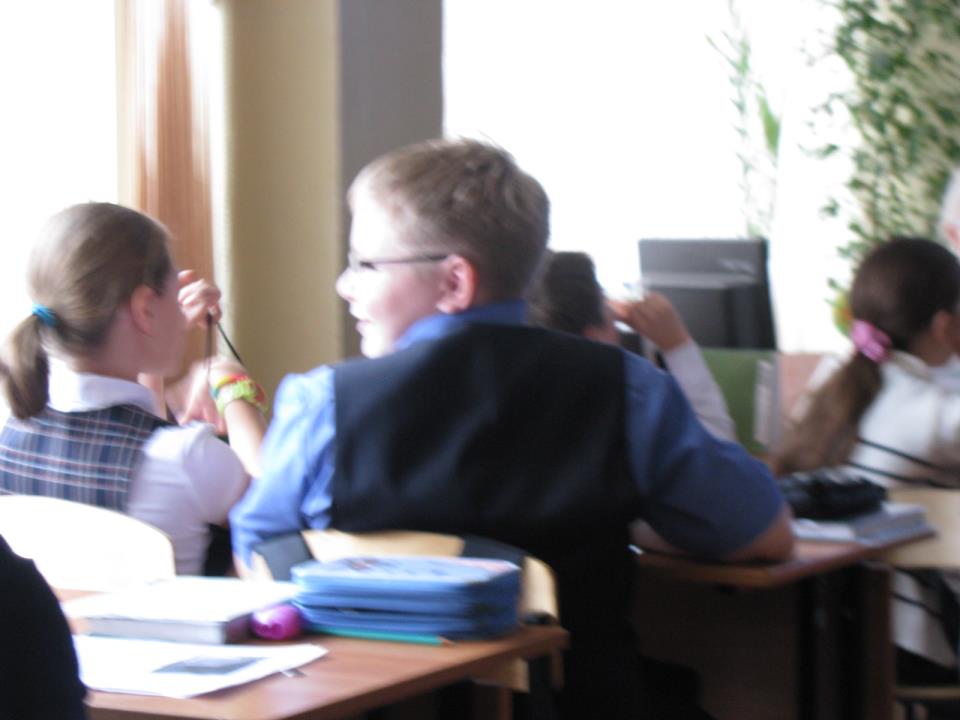 12
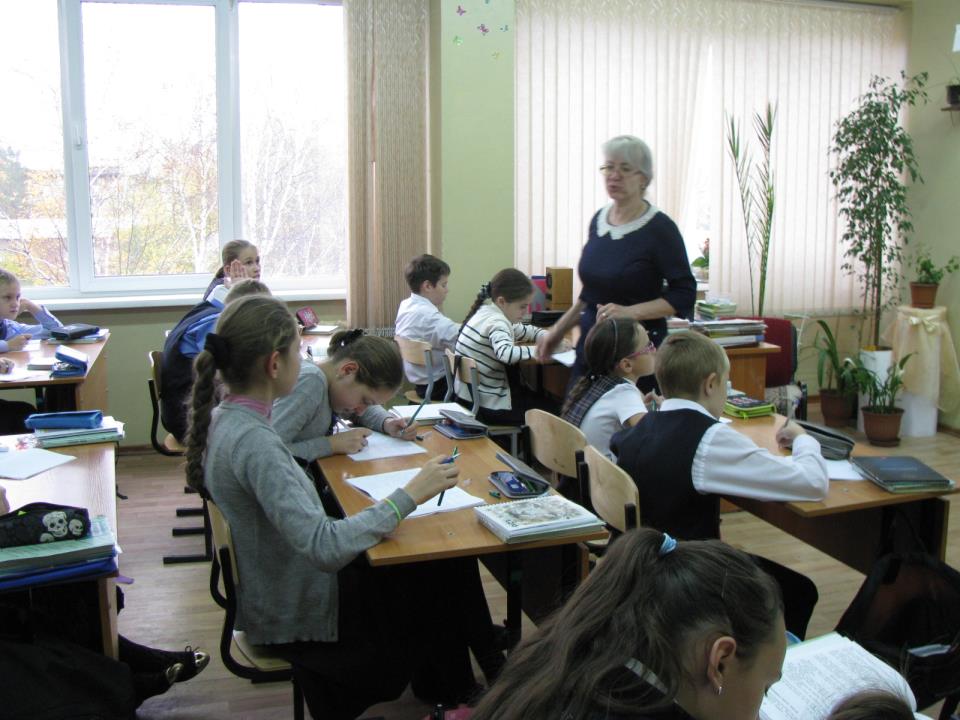 «Так мы сидим за партой»
13
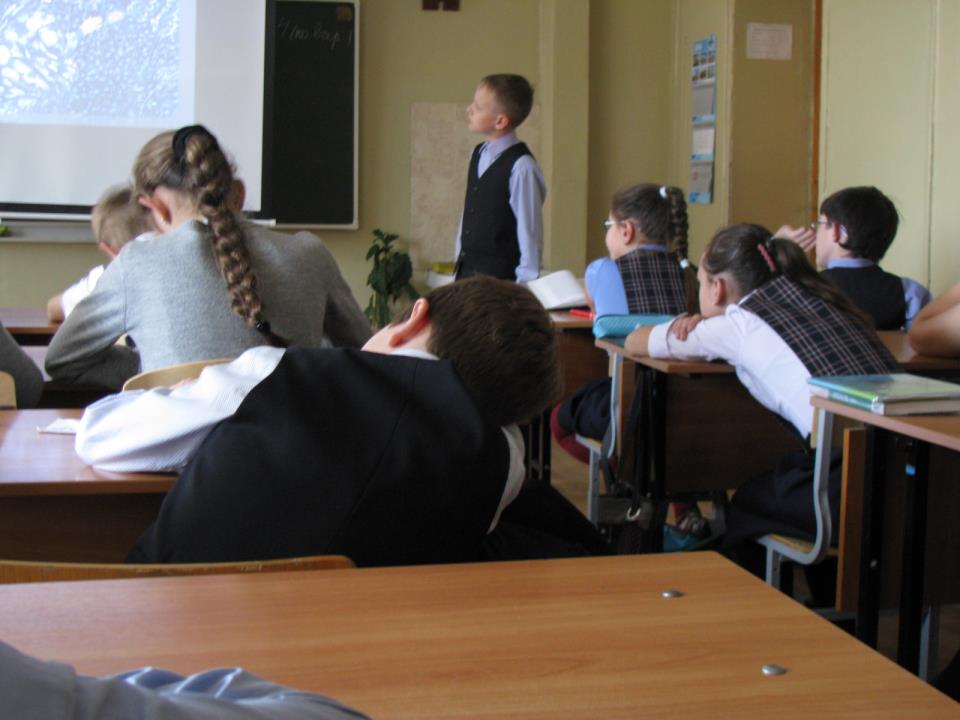 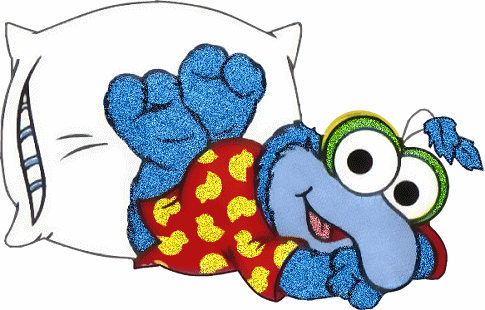 14
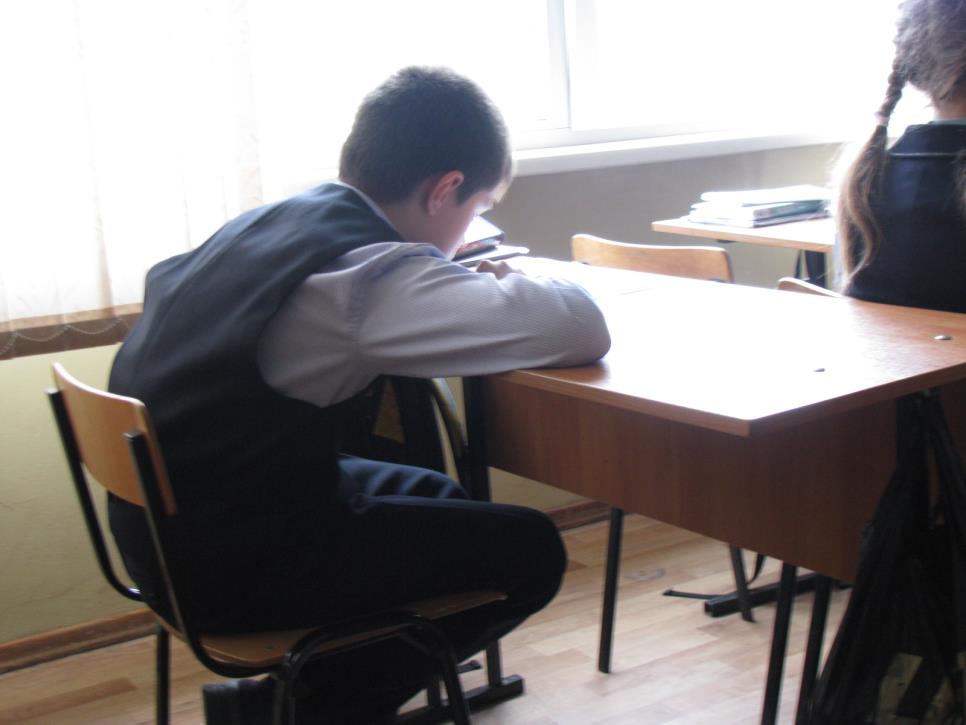 15
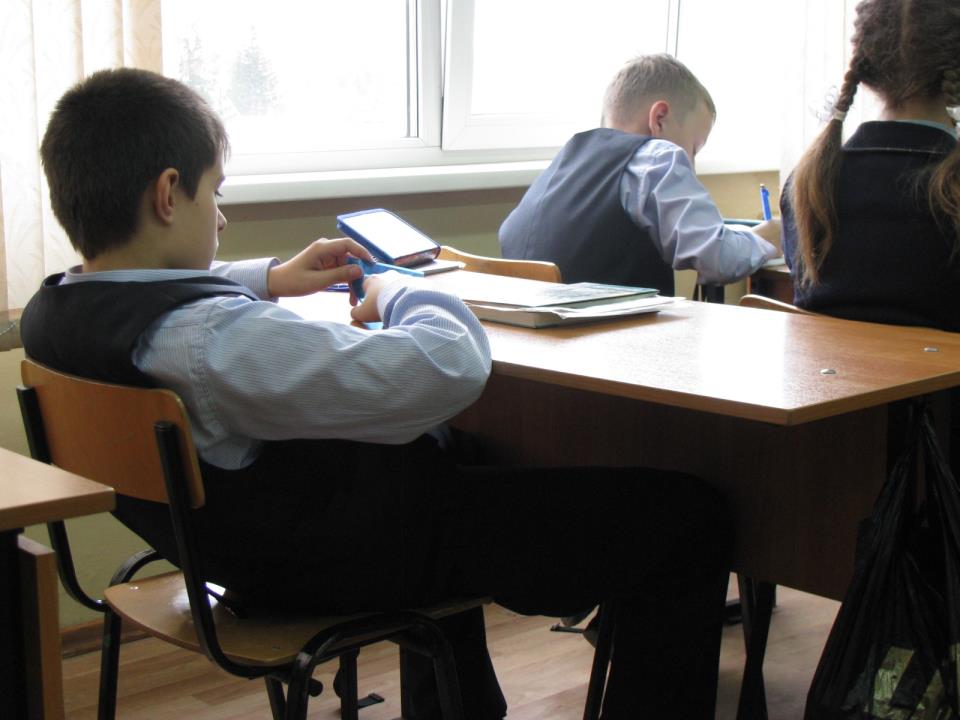 16
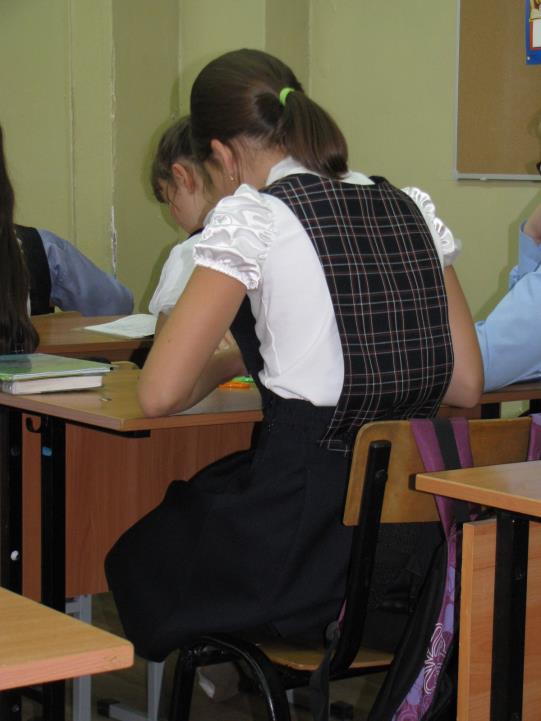 17
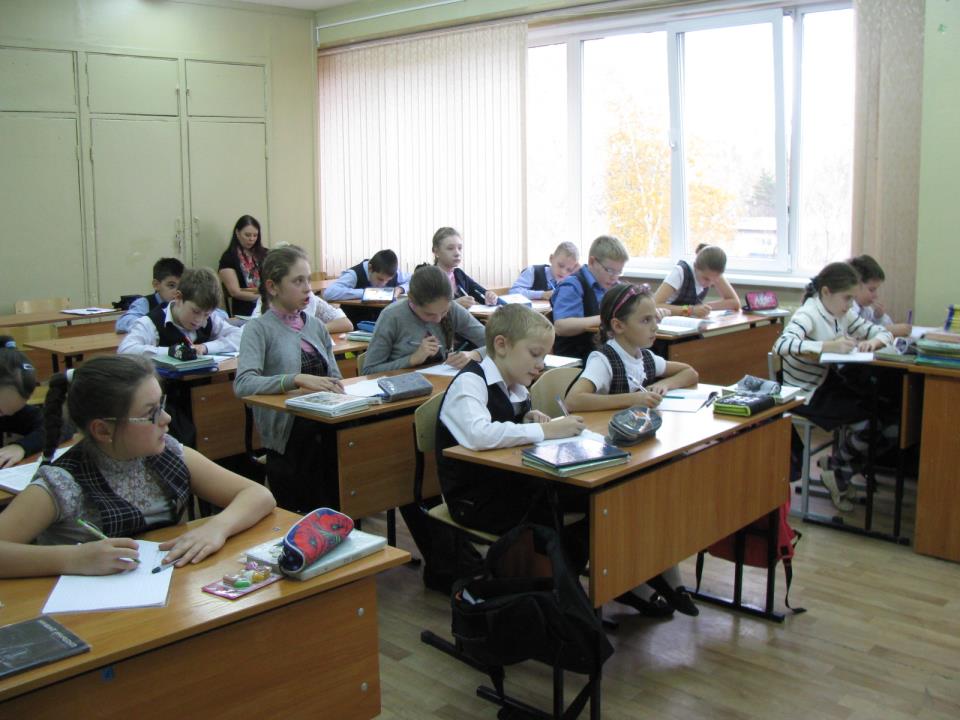 «ненужные вопросы»
А я не услышал!
Ой, я неправильно писал
А я уже по-другому написала?
А надо название писать?
А можно я скажу?
А можно так??
А можно не так?
А число писать?
???
Подойдите ко мне!
18
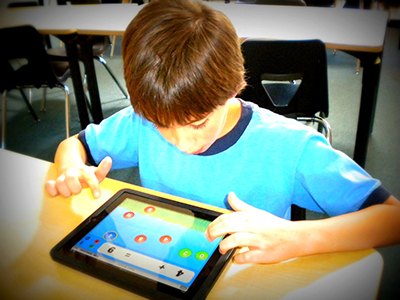 «а мы опять играем…»
19
20
УСПЕВАЕМОСТЬ
Общее количество оценок в 5А классе: 
	«5» - 820
	«4» - 436
	«3» - 124
	«2/1» - 14

Наибольшее количество «5»:
	Астапченко Лена – 63
	Казачкова Анастасия – 60
	Лыкова Ангелина - 58
21
22
Портфолио ребенка
Титульный лист. 
Моя семья.
Мой город.
Мои успехи в учебе.
Мое творчество.
Мои награды (дипломы, грамоты, сертификаты и т.д.):
Международный уровень
Всероссийский уровень
Областной уровень
Региональный уровень
Городской уровень
Школьный уровень
7. Другое.
23